Eye Color
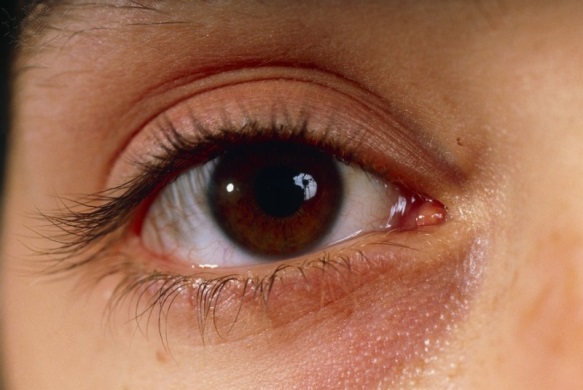 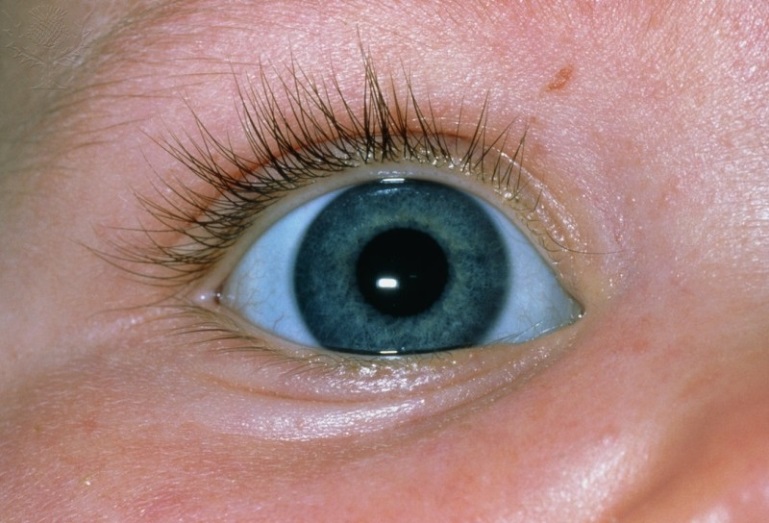 Brown
Blue
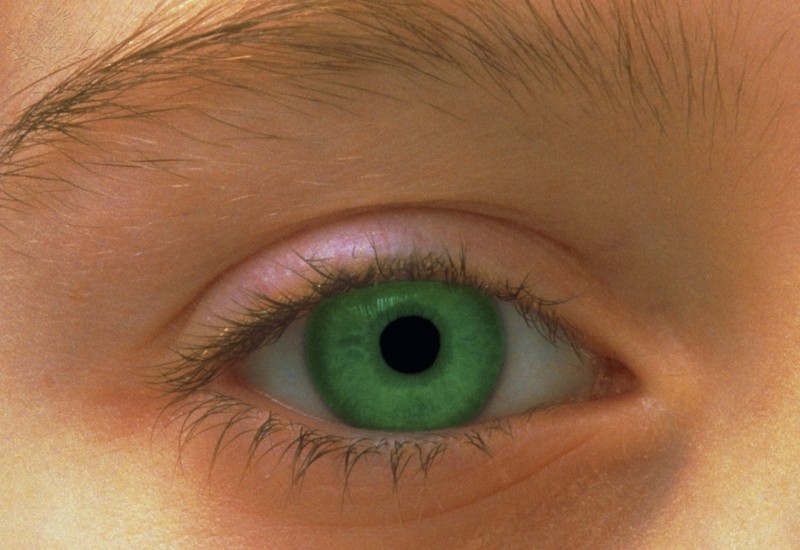 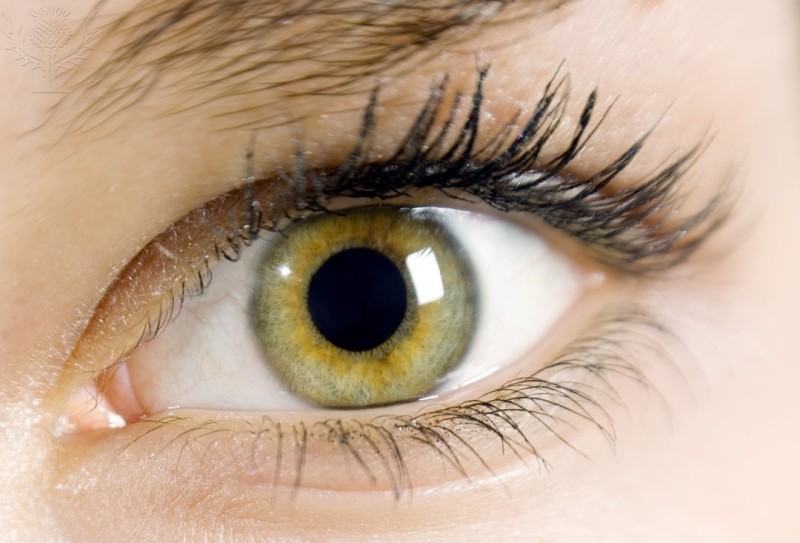 Green
Hazel
Hair Color
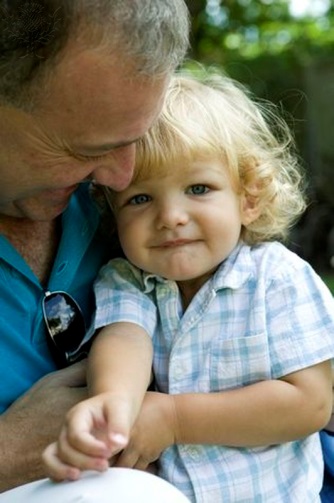 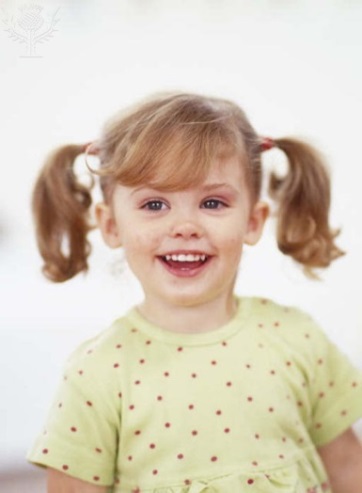 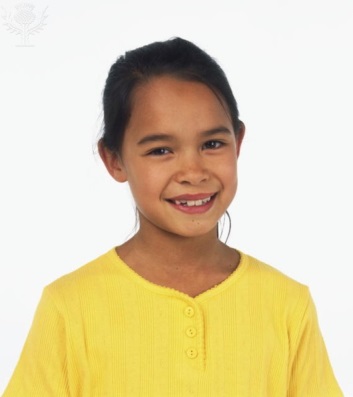 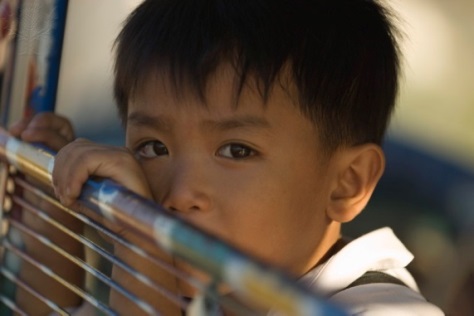 Black
Blonde
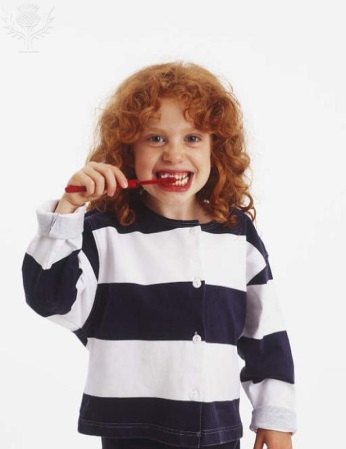 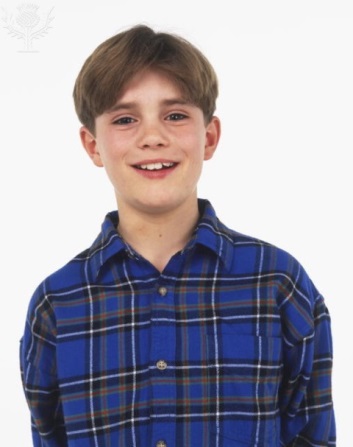 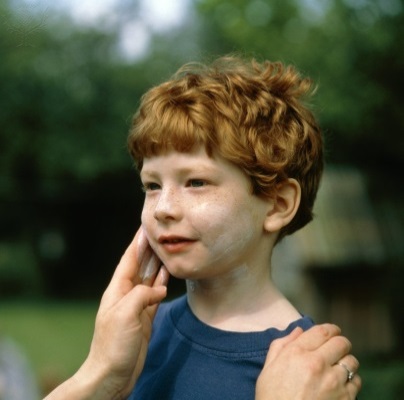 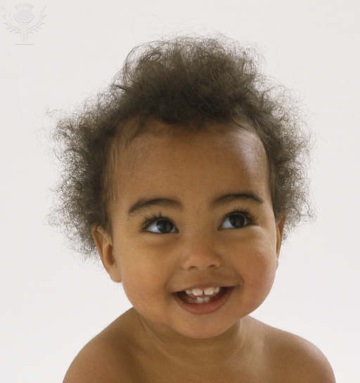 Red
Brown
Hair Style
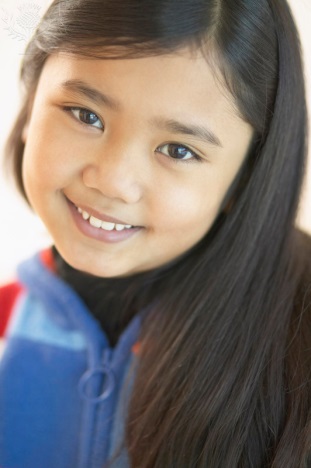 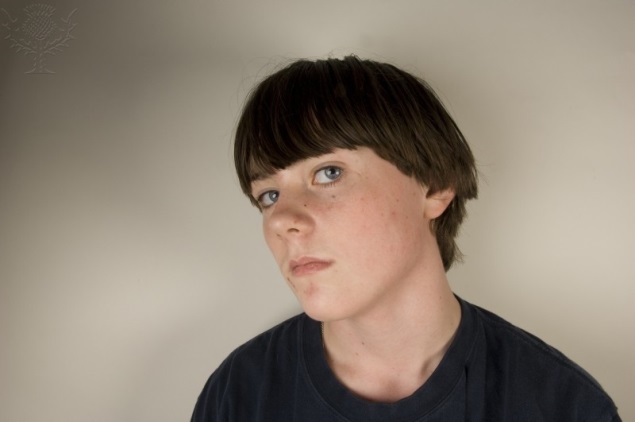 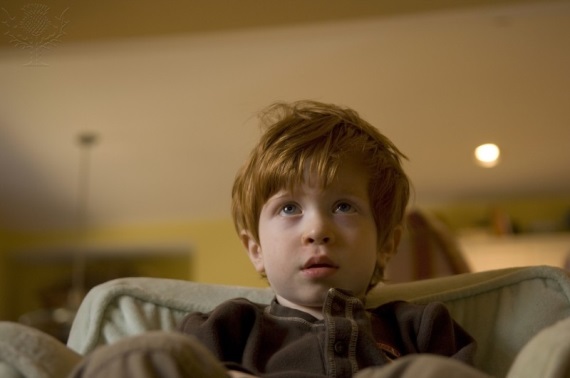 Straight
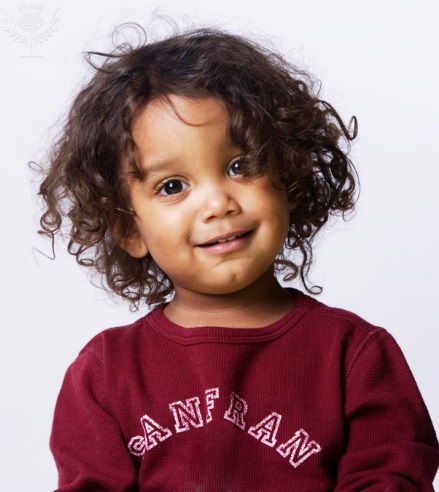 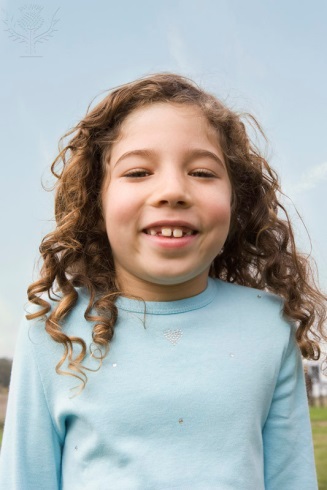 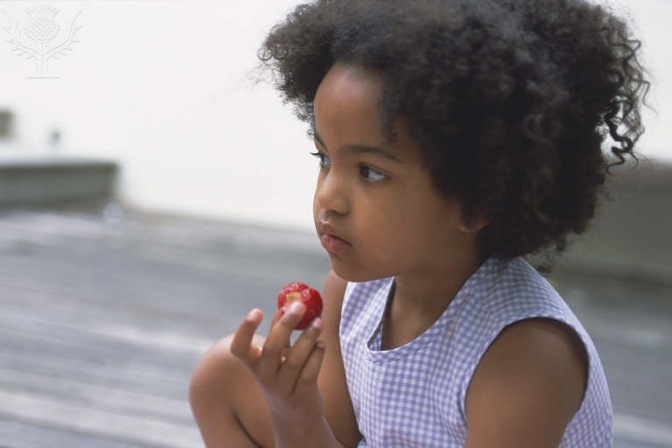 Curly
Writing Hand
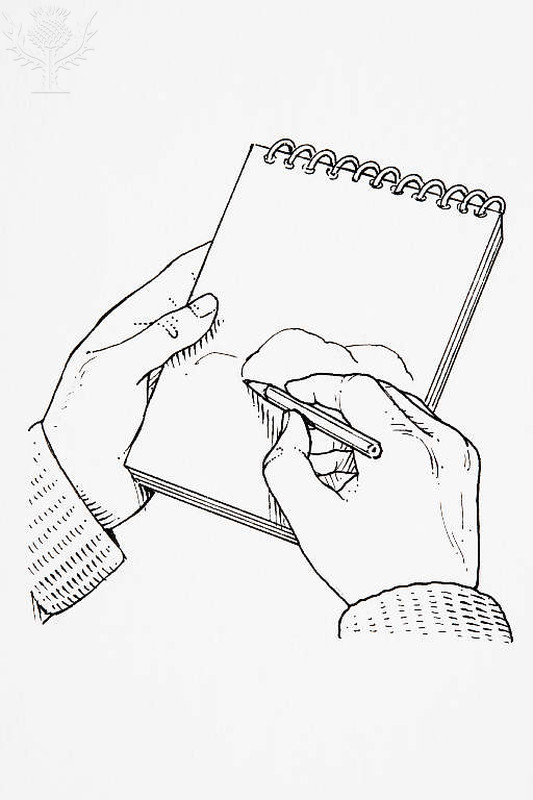 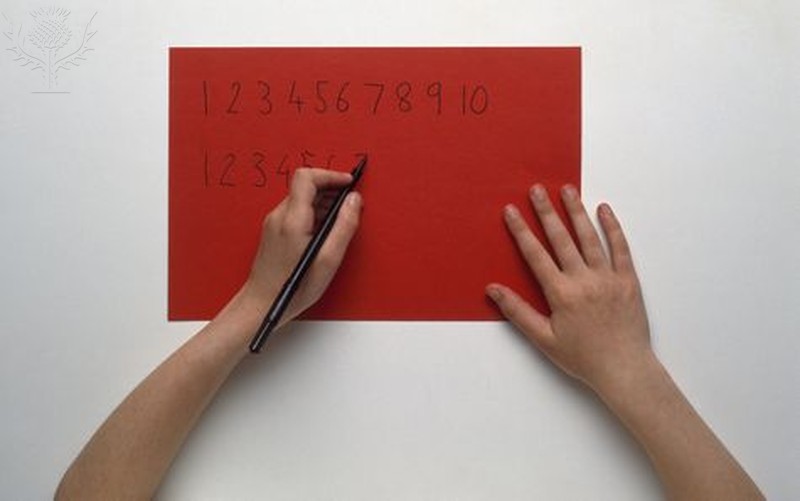 Left-handed
Right-handed
Tongue Rolling
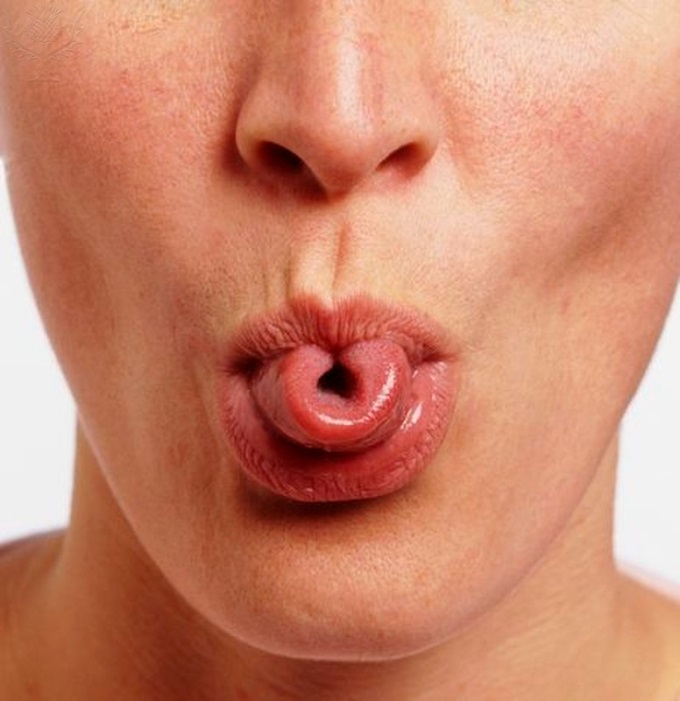 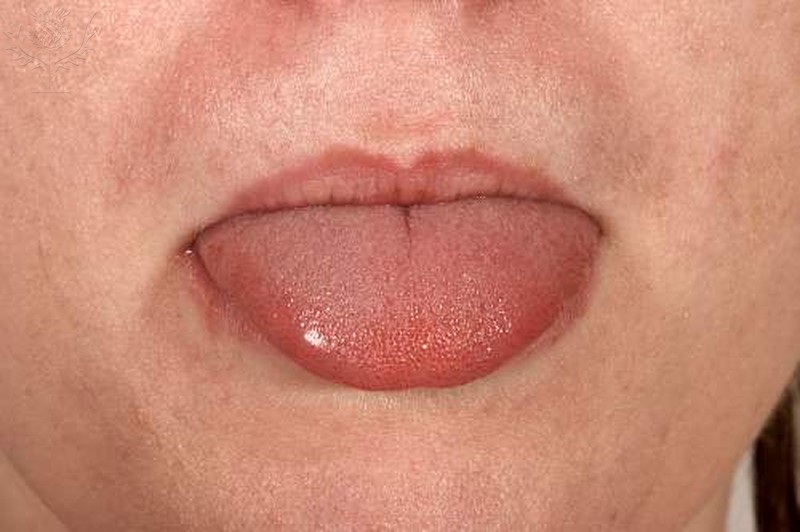 Can’t roll
tongue
Can roll
tongue
Ear Lobes
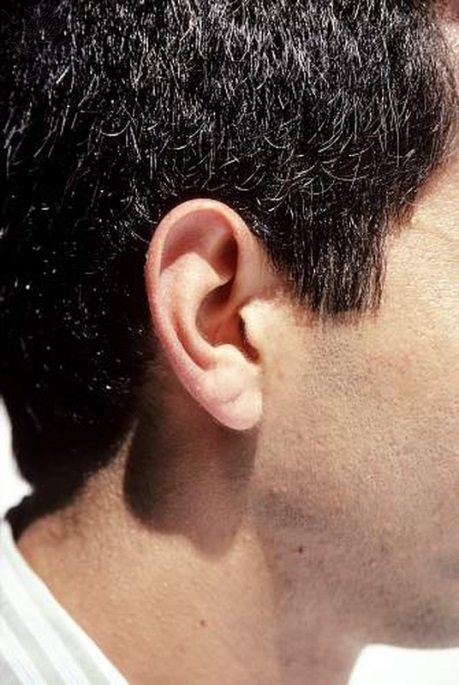 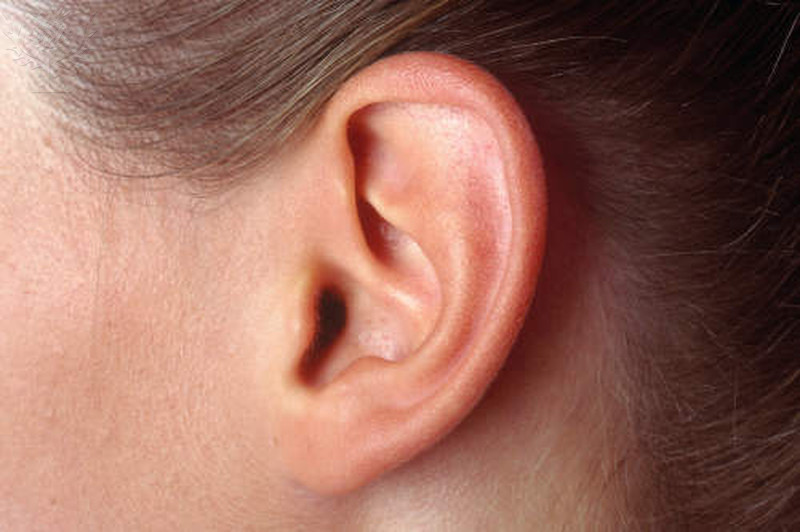 Detached
Attached